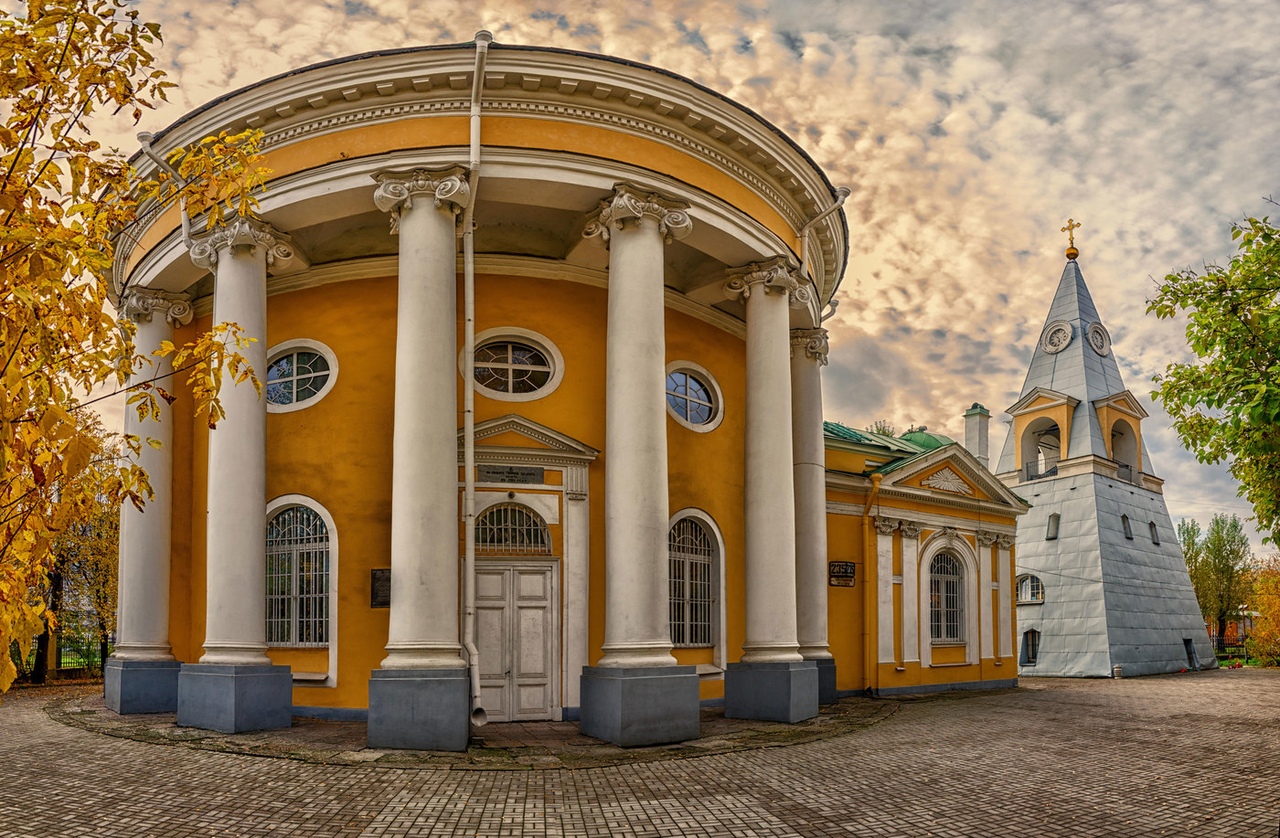 Внутригородское муниципальное образование 
Санкт-Петербурга муниципальный округ Обуховский
БЮДЖЕТ ДЛЯ ГРАЖДАН                                                МО МО Обуховский                  на 2020 год
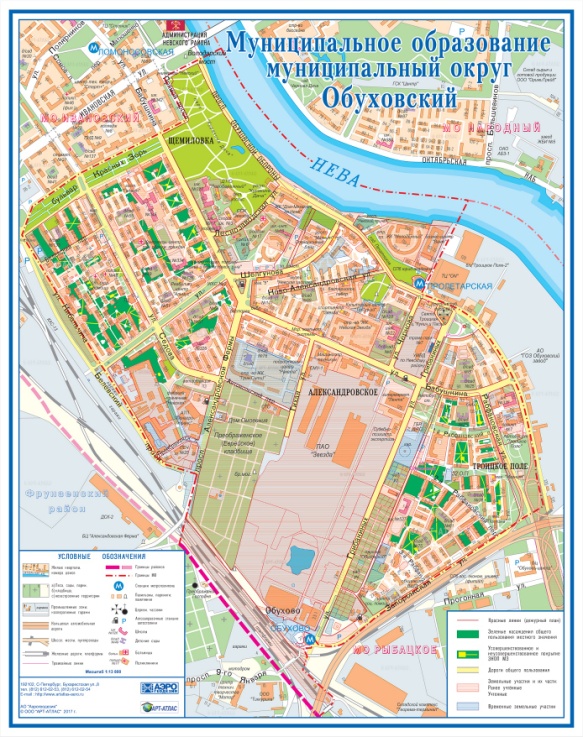 Что такое бюджет для граждан?Основные понятия.
Бюджет для граждан – аналитический документ, содержащий основные положения бюджета в доступной для широкого круга заинтересованных пользователей форме, разрабатываемый в целях ознакомления граждан с основными целями, задачами и приоритетными направлениями бюджетной политики, планируемыми и достигнутыми результатами использования бюджетных средств.
Бюджет - форма образования и расходования денежных средств, предназначенных для финансового обеспечения задач и функций государства и местного самоуправления. Это определение понятия «Бюджет», отраженное в Бюджетном кодексе Российской Федерации.
Доходы бюджета – денежные средства, поступающие в безвозмездном и безвозвратном порядке в соответствии с законодательством РФ в распоряжение органов государственной власти и местного самоуправления. 
Расходы – это денежные средства, направляемые на финансовое обеспечение задач и функций местного самоуправления, в соответствии с установленными полномочиями. 
Дефицит бюджета – превышение расходов бюджета над его  доходами.
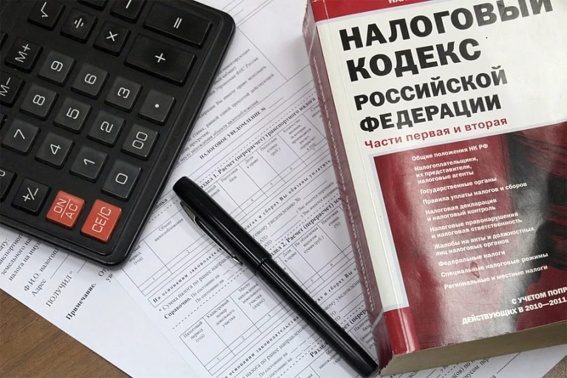 Исполнение бюджета
Исполнение бюджета – процесс сбора и учета доходов и осуществление расходов на основе сводной бюджетной росписи и кассового плана.
Исполнение бюджета – это этап бюджетного процесса, который начинается с момента утверждения решения о бюджете района и продолжается в течение финансового года. Можно выделить следующие этапы этого процесса:
Исполнение бюджета по доходам заключается в обеспечении полного и своевременного поступления в бюджет налогов, сборов, доходов от использования муниципального имущества и других обязательных платежей, в соответствии с утвержденным планом по мобилизации доходов;
Исполнение по расходам означает последовательное финансирование мероприятий, предусмотренных решением о бюджете, в пределах утвержденных сумм согласно исполнения принятых муниципальным образованием расходных обязательств.
	Составление и утверждение отчета об исполнении бюджета МО является важной функцией контроля за исполнение бюджета.
	Отчет об исполнении бюджета МО составляется в установленном порядке с необходимым анализом по всем основным показателям доходной и расходной части бюджета.
	Годовой отчет об исполнении бюджета МО предоставляется в совет депутатов для принятия решения об его утверждении либо отклонении.
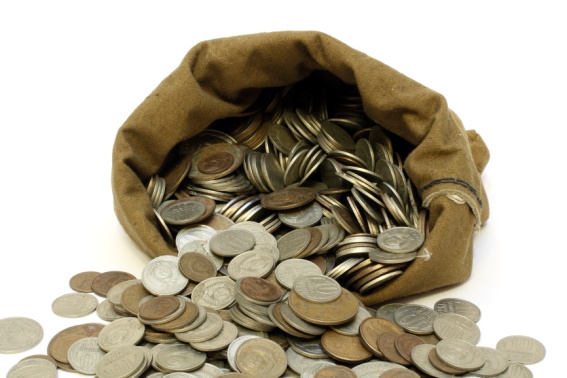 Внутригородское муниципальное образование Санкт-Петербурга муниципальный округ Обуховский
Основные показатели бюджета  МО МО Обуховский на 2020 год
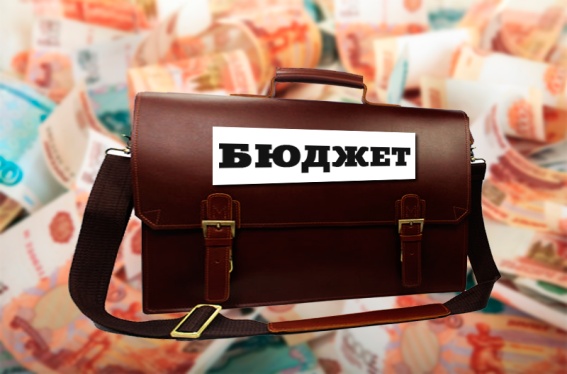 4
Структура доходов бюджета на 2020 год.
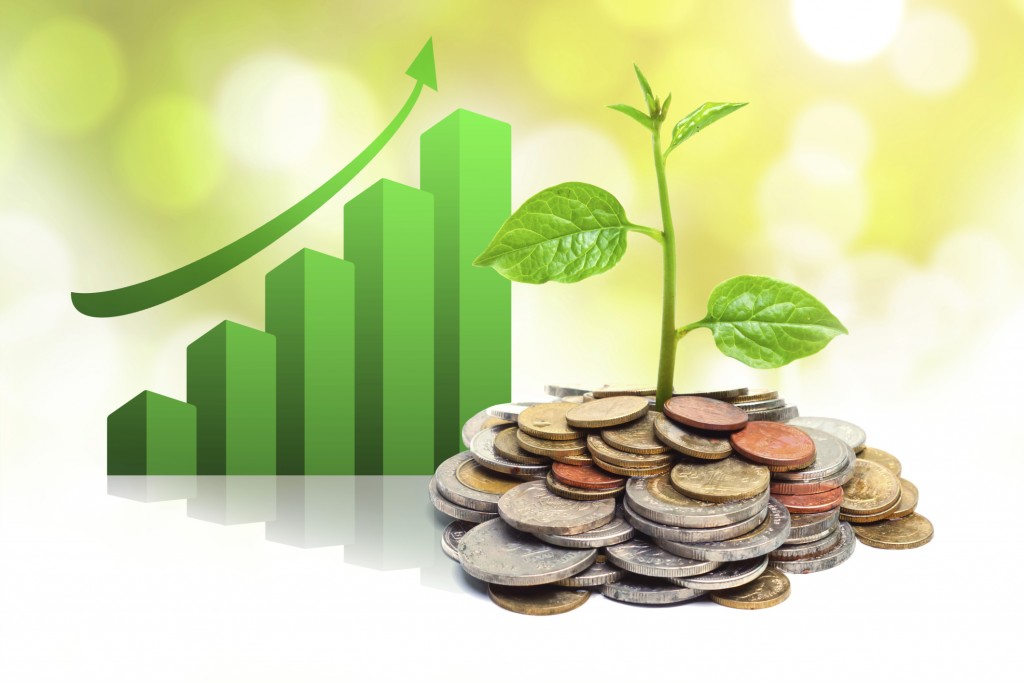 Неналоговые доходы
ДОХОДЫ ОТ ОКАЗАНИЯ ПЛАТНЫХ УСЛУГ И КОМПЕНСАЦИИ ЗАТРАТ ГОСУДАРСТВА

ШТРАФЫ, САНКЦИИ, ВОЗМЕЩЕНИЕ УЩЕРБА

ПРОЧИЕ НЕНАЛОГОВЫЕ ДОХОДЫ
Налоговые доходы
Безвозмездные доходы
Субвенции
НАЛОГИ НА СОВОКУПНЫЙ ДОХОД:

Налог, взимаемый в связи с применением упрощенной системы налогообложения

Единый налог на вмененный доход для отдельных видов деятельности

Налог, взимаемый в связи с применением патентной системы налогообложения
Структура налоговых доходов бюджета на  2020 год
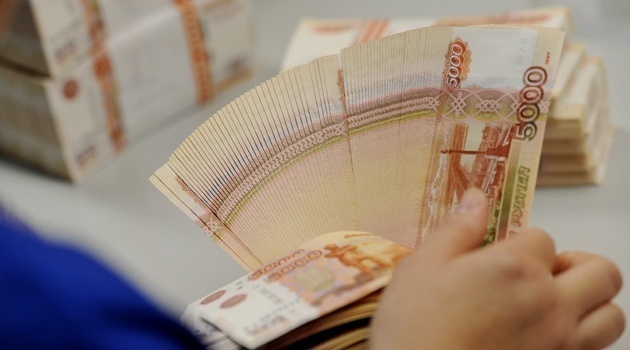 Структура неналоговых доходов бюджета на 2020 год
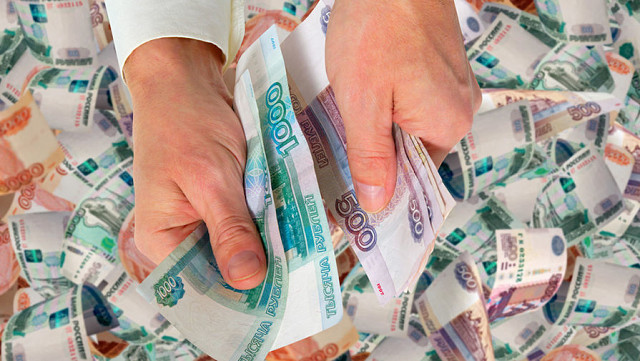 Безвозмездные поступления на 2020 год
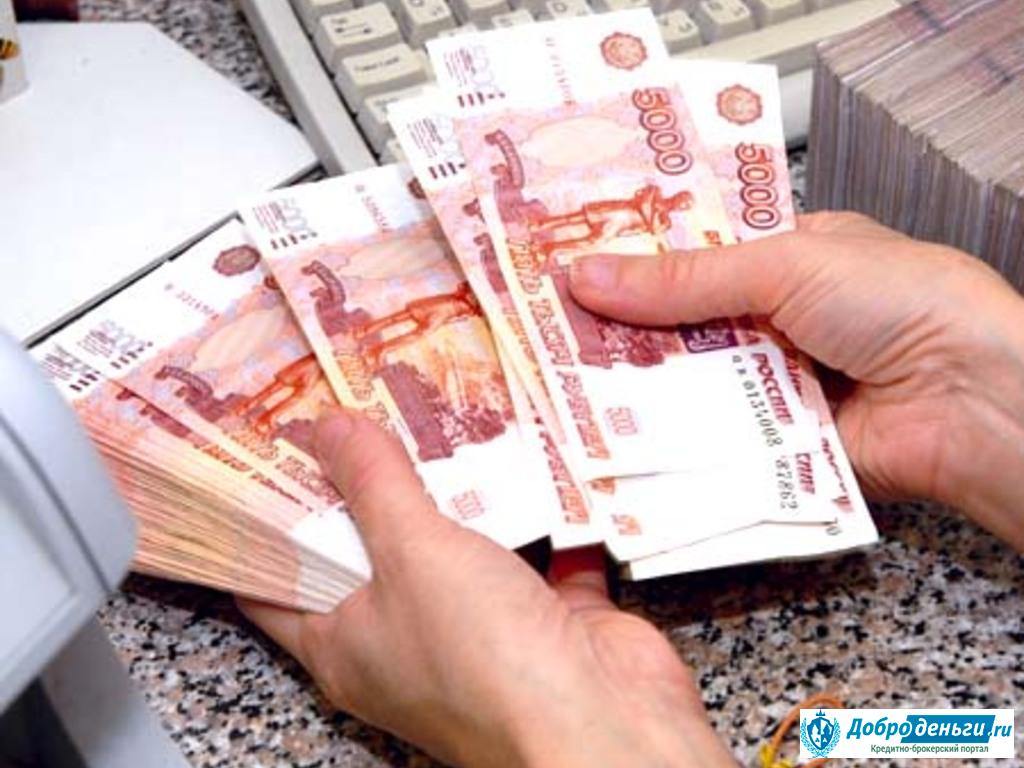 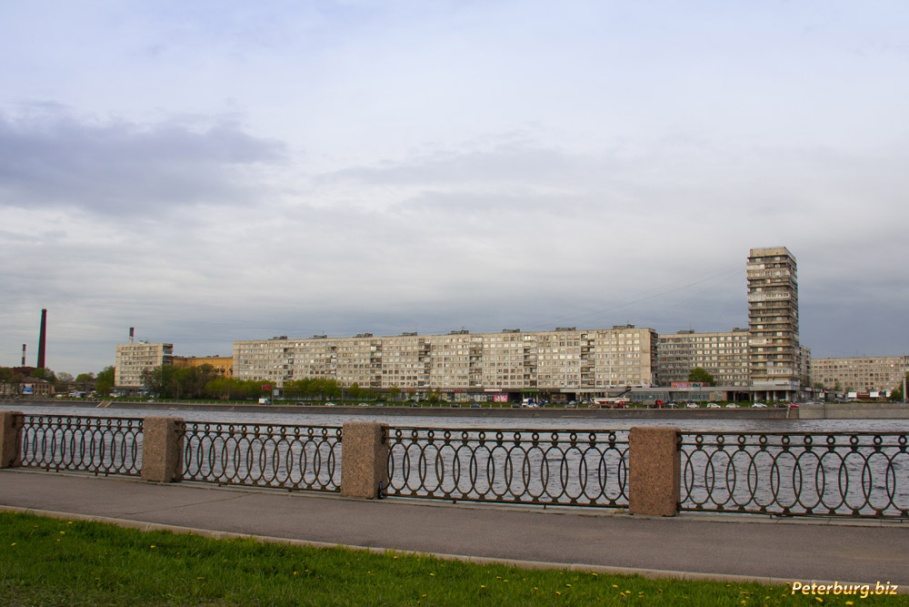 соотношение поступлений доходов в бюджет МО
млн. рублей
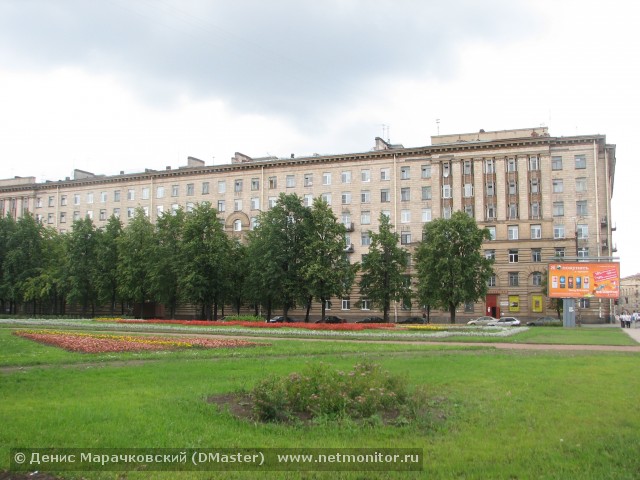 Внутригородское муниципальное образование Санкт-Петербурга муниципальный округ Обуховский
Структура расходов бюджета на 2020 год
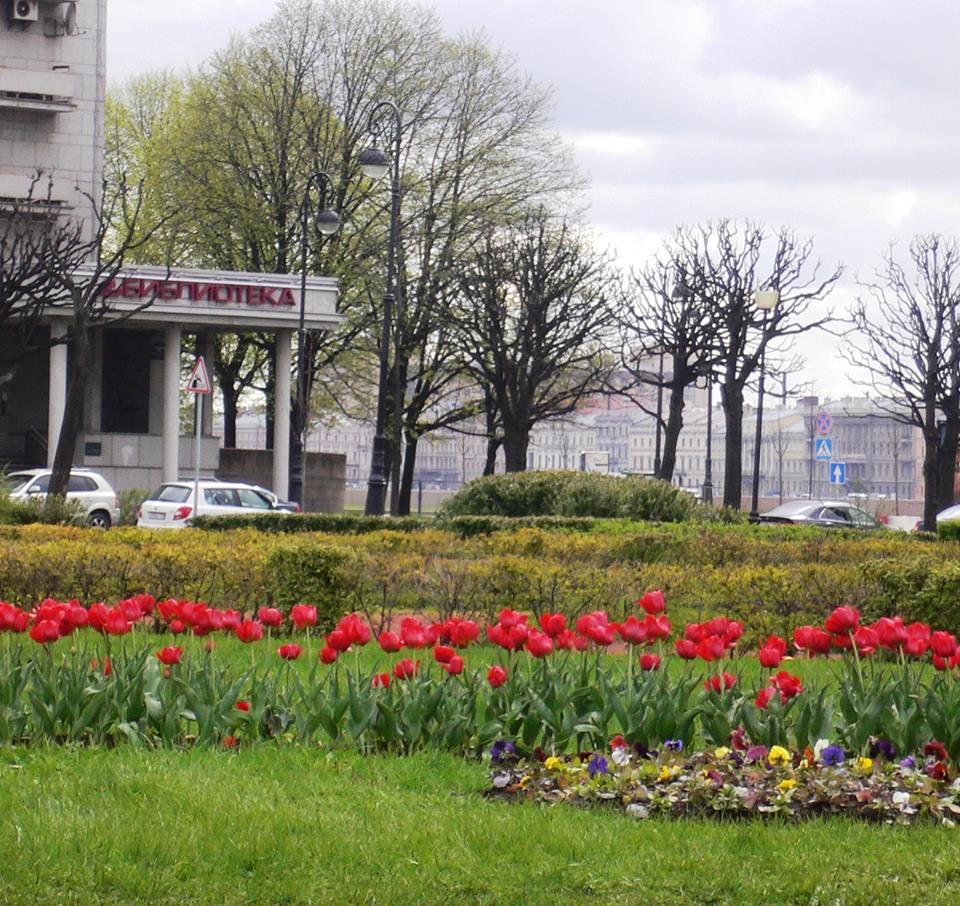 10
Внутригородское муниципальное образование Санкт-Петербурга муниципальный округ Обуховский
Динамика  расходов бюджета МО МО ОБУХОВСКИЙ на реализацию  муниципальных  и ведомственных целевых  программ
11
Внутригородское муниципальное образование Санкт-Петербурга муниципальный округ Обуховский
Национальная безопасность и правоохранительная деятельность
Средства направленные на расходы: 
-на мероприятия по проведению подготовки и обучения неработающего населения способам защиты и действиям в чрезвычайных ситуациях – 105,9 тыс.руб
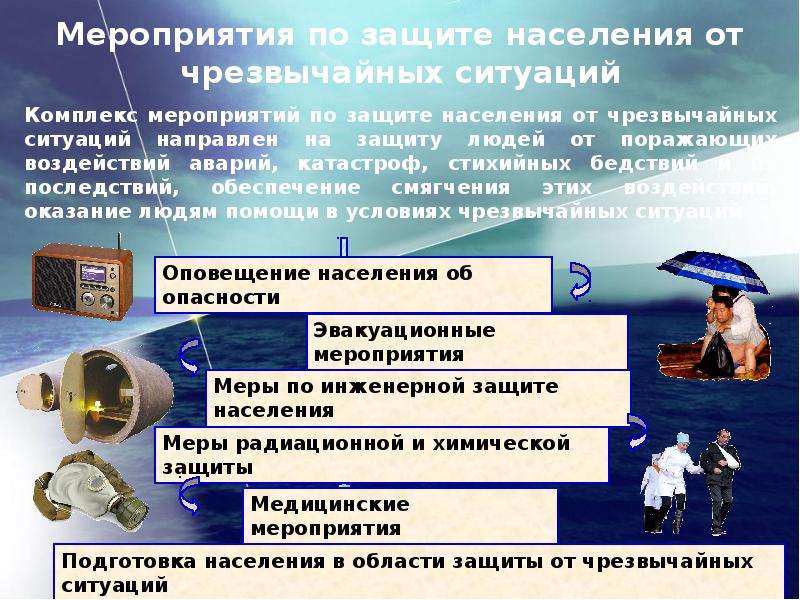 12
Внутригородское муниципальное образование Санкт-Петербурга муниципальный округ Обуховский
Национальная экономика
Расходы на участие в организации и финансировании временного трудоустройства несовершеннолетних от 14 до 18 лет в свободное от учебы время
 -190,0 тыс.руб
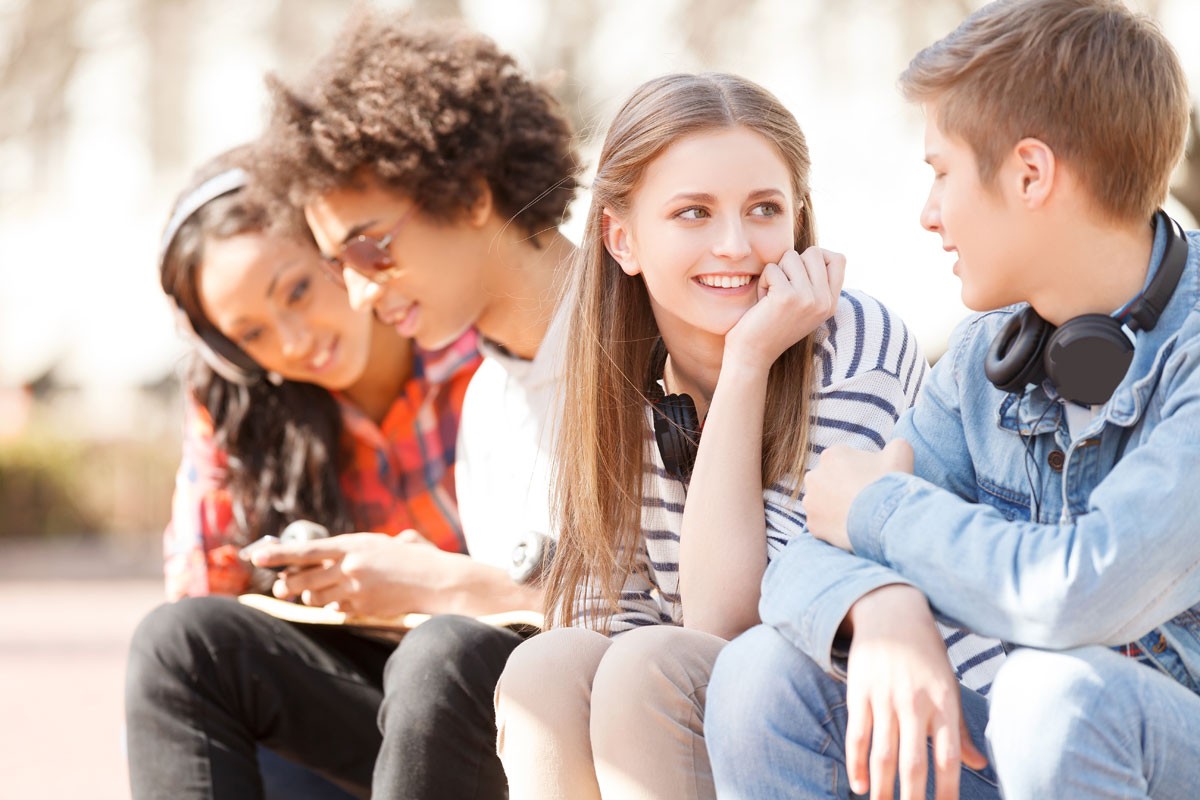 Расходы на участие и финансирование временного трудоустройства безработных граждан, испытывающих трудности в поиске работы 
-72,0 тыс.руб
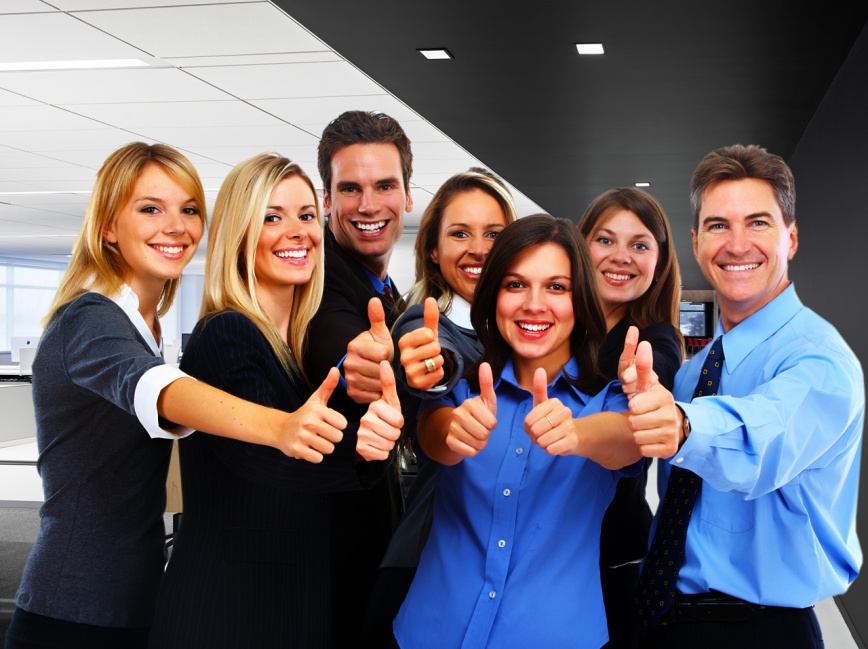 Расходы на содействие развитию малого бизнеса на территории муниципального образования
 -25,0 тыс.руб
13
Внутригородское муниципальное образование Санкт-Петербурга муниципальный округ Обуховский
Жилищно-коммунальное хозяйство
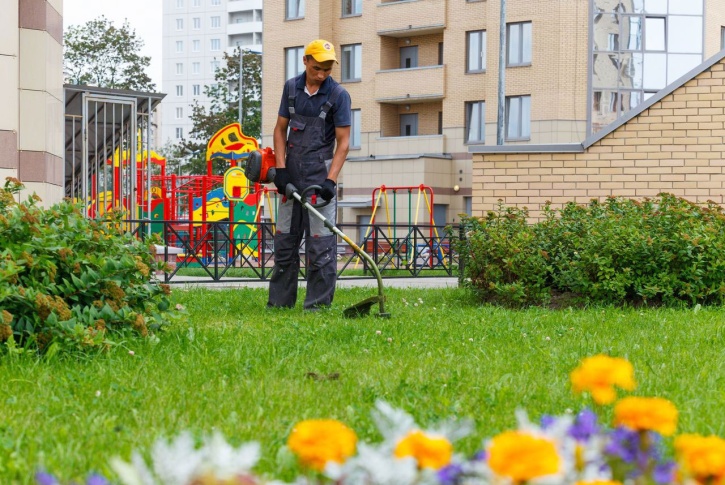 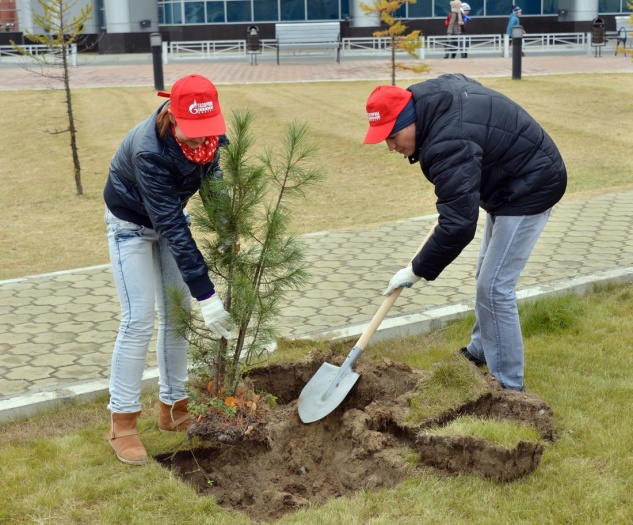 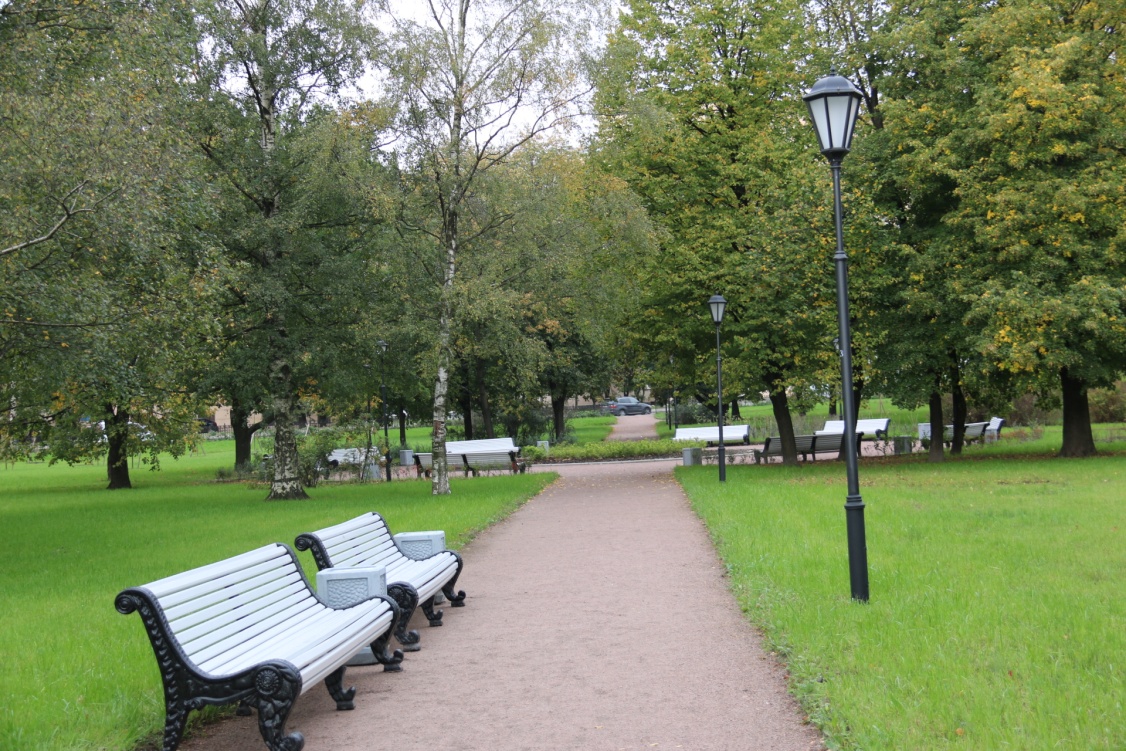 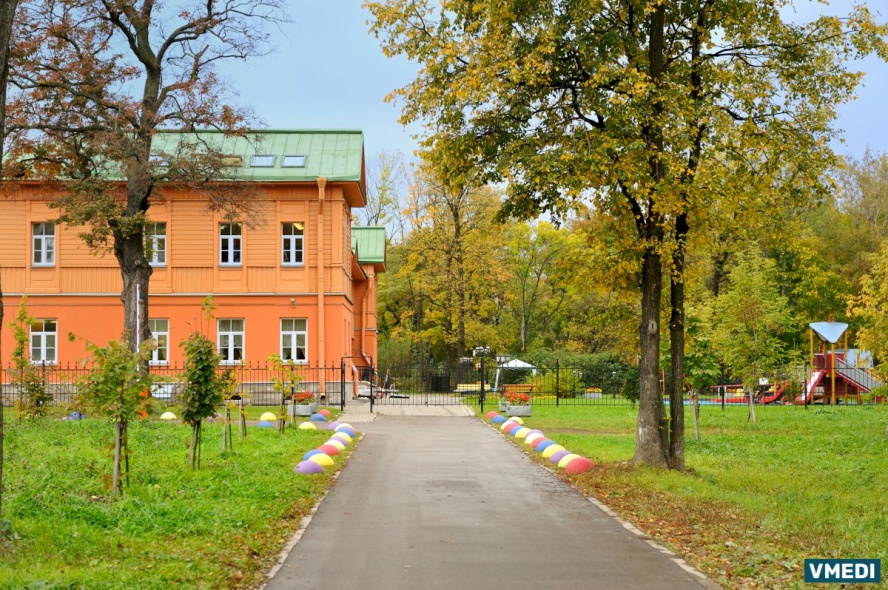 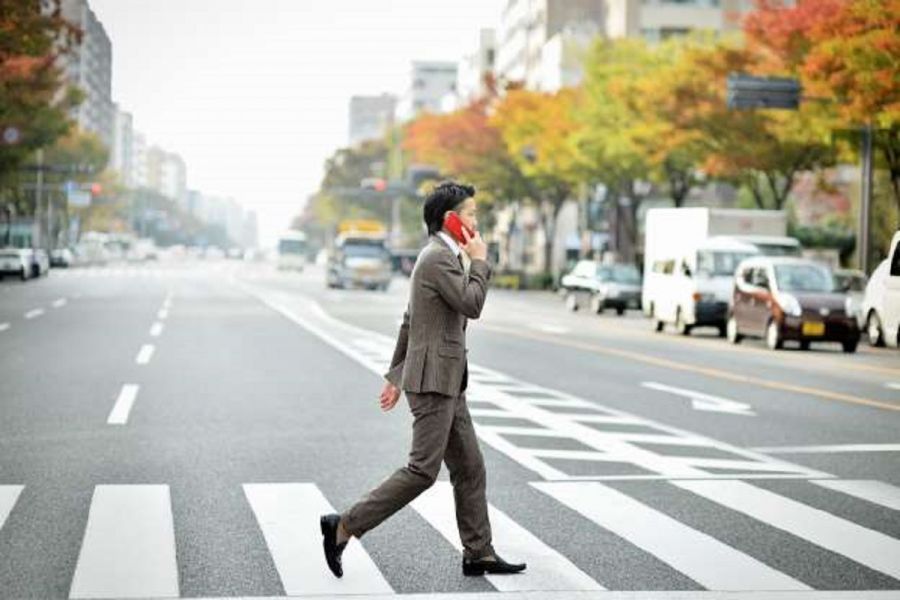 14
Внутригородское муниципальное образование Санкт-Петербурга муниципальный округ Обуховский
Образование
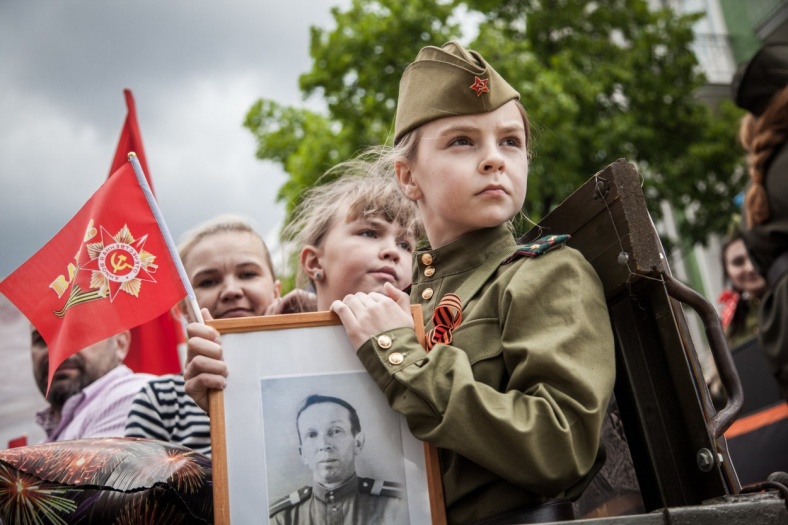 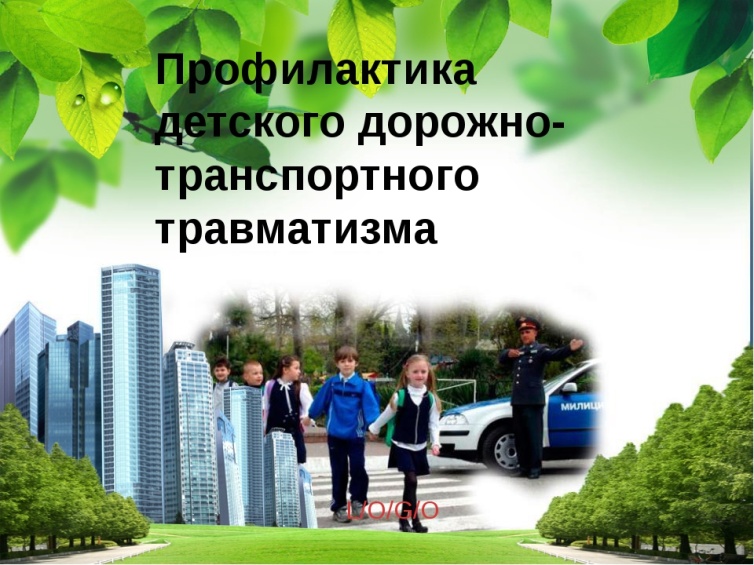 15
Внутригородское муниципальное образование Санкт-Петербурга муниципальный округ Обуховский
Культура
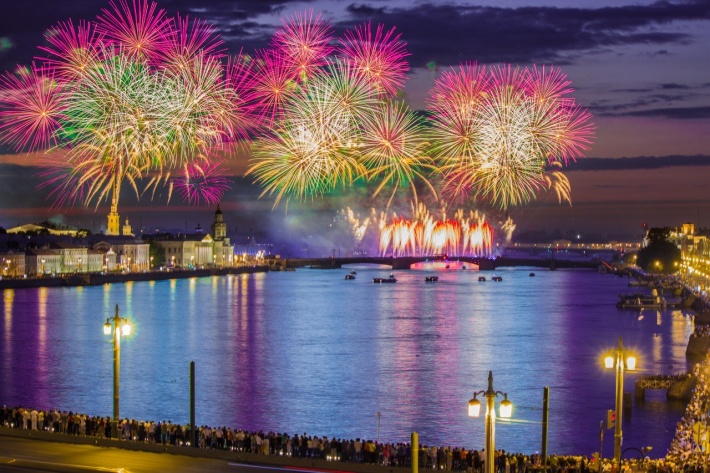 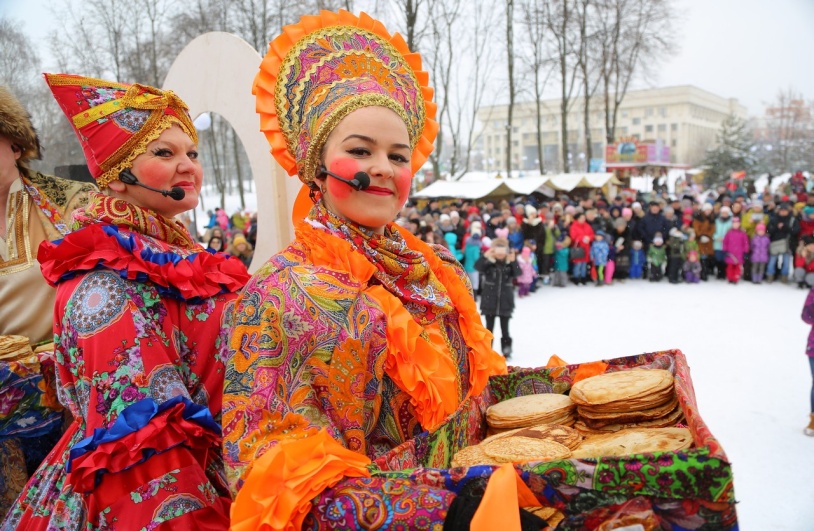 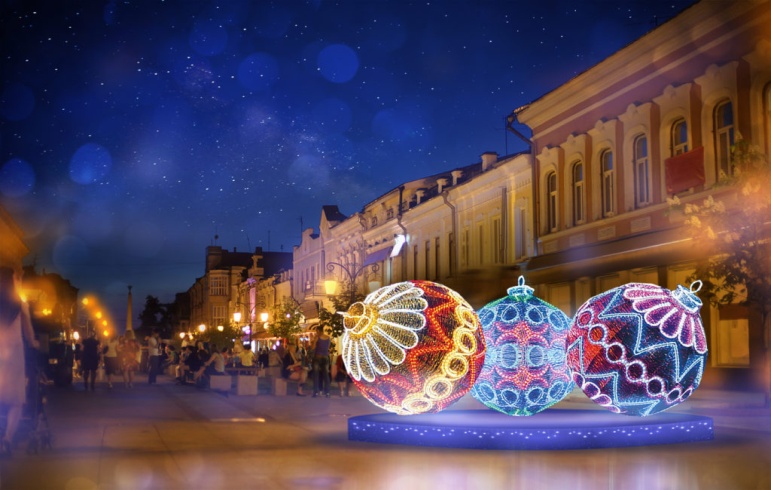 16
Внутригородское муниципальное образование Санкт-Петербурга муниципальный округ Обуховский
Социальная политика
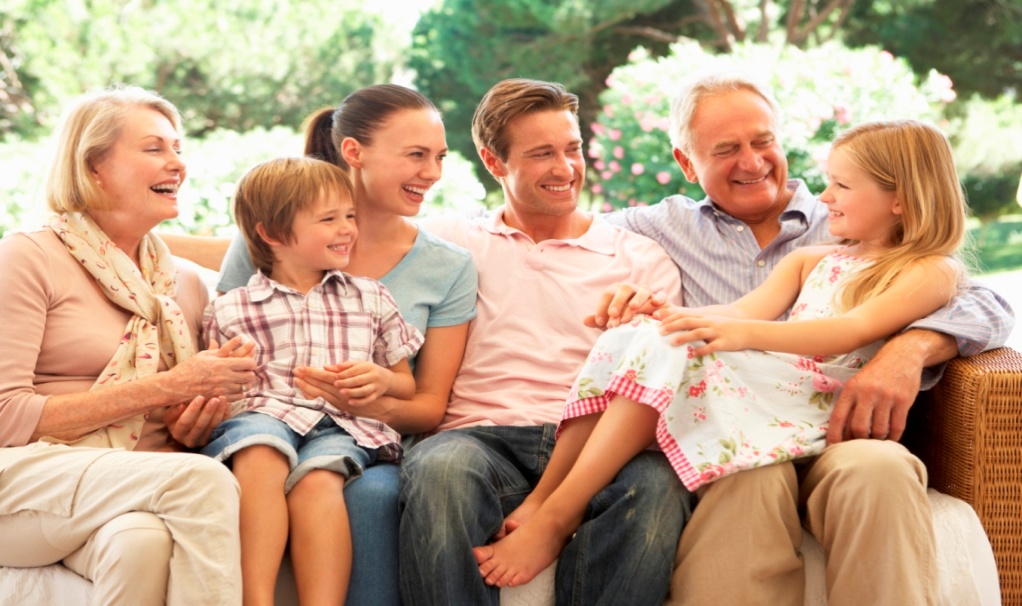 Внутригородское муниципальное образование Санкт-Петербурга муниципальный округ Обуховский
Физическая культура и спорт
Расходы на создание условий для развития на территории муниципального образования массовой физической культуры и спорта -1 746,8 тыс.руб
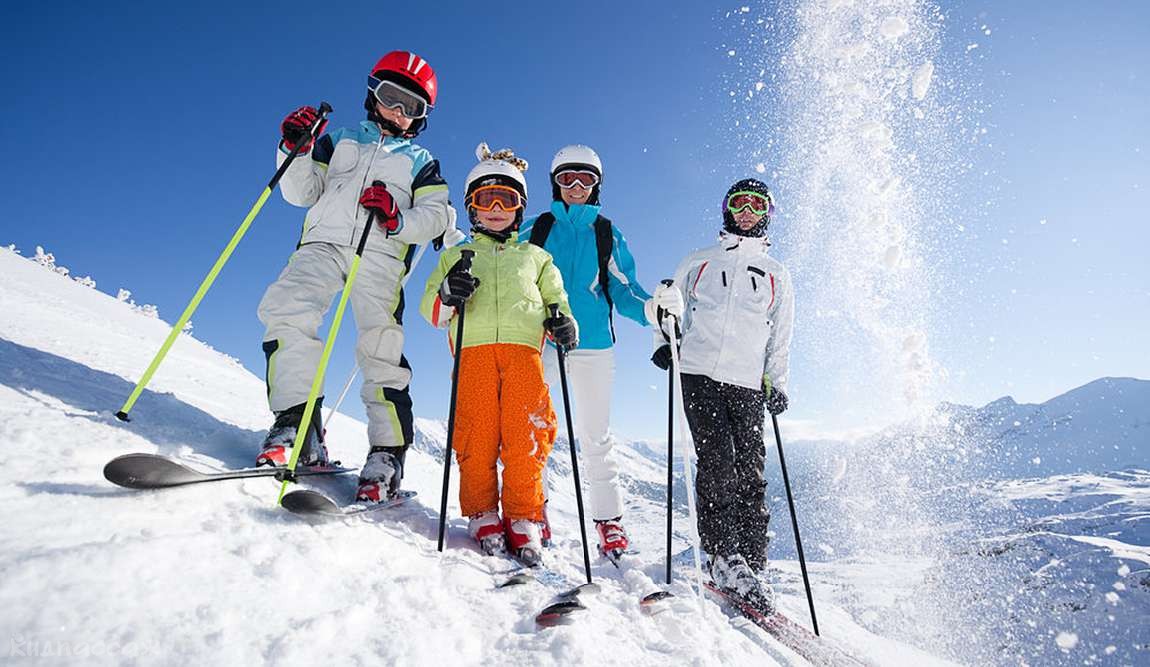 18
Внутригородское муниципальное образование Санкт-Петербурга муниципальный округ Обуховский
Средства массовой информации
Расходы на периодические издания, учрежденные представительными органами местного самоуправления 
-698,4 тыс.руб
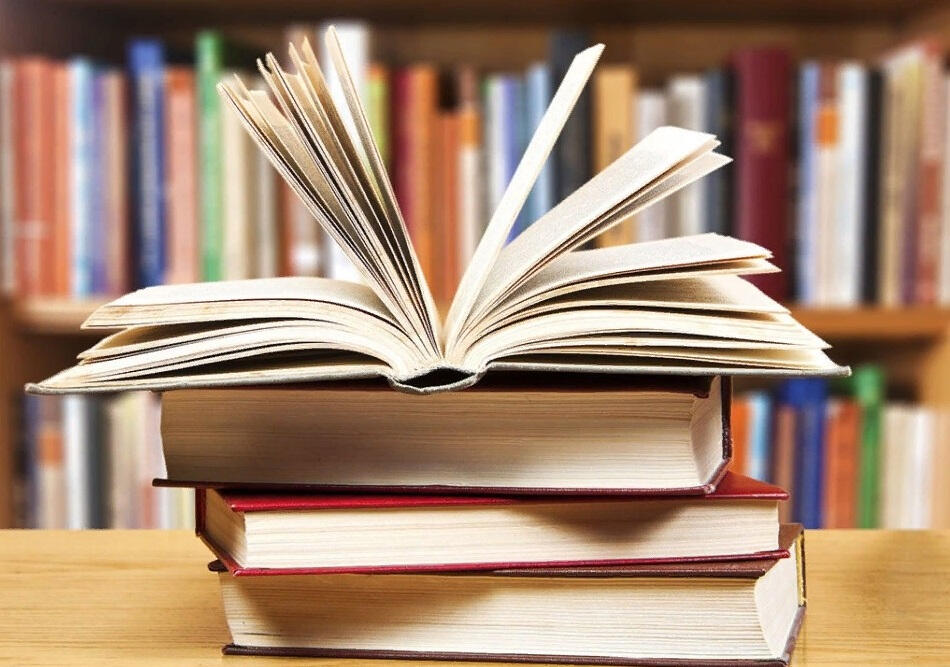 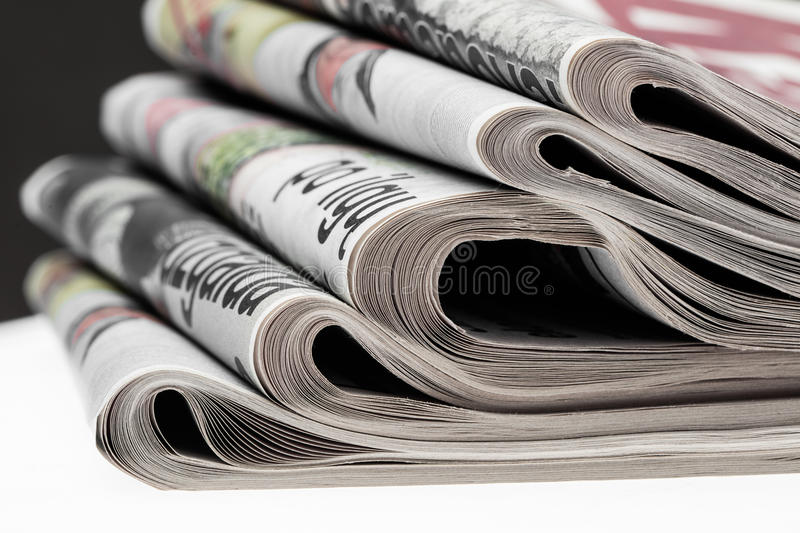 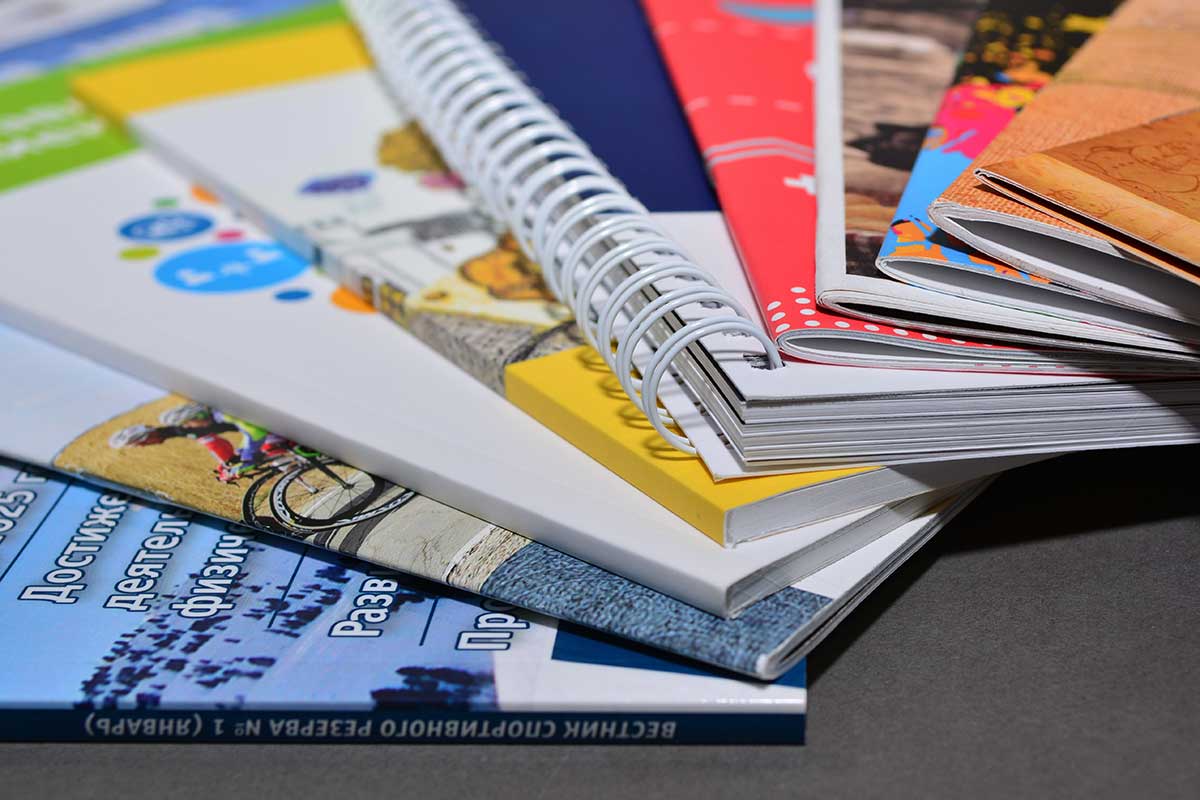 19
Внутригородское муниципальное образование Санкт-Петербурга муниципальный округ Обуховский
КОНТАКТНАЯ ИНФОРМАЦИЯ
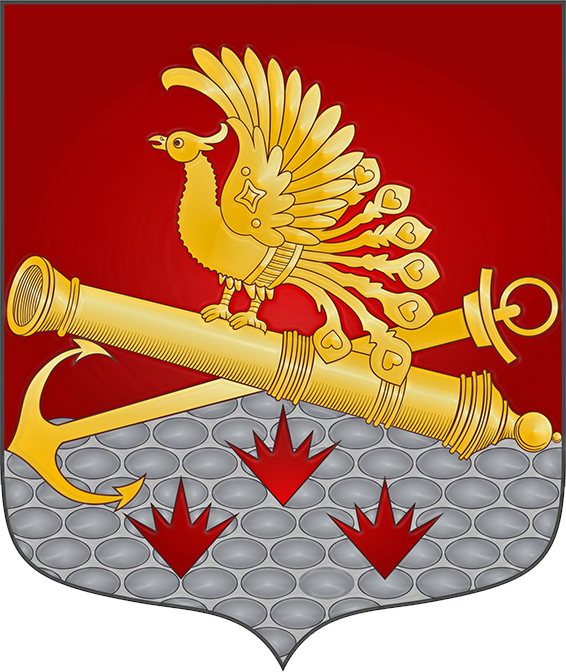 МЕСТНАЯ АДМИНИСТРАЦИЯ МУНИЦИПАЛЬНОГО ОБРАЗОВАНИЯ
МУНИЦИПАЛЬНЫЙ ОКРУГ ОБУХОВСКИЙ
Сокращенное наименование (МА МО МО ОБУХОВСКИЙ)

ГЛАВА МУНИЦИПАЛЬНОГО ОБРАЗОВАНИЯ
-БАКУЛИН ВЛАДИСЛАВ ЮРЬЕВИЧ



Адрес юридического лица
192012
ГОРОД САНКТ-ПЕТЕРБУРГ ПЕРЕУЛОК 2-Й РАБФАКОВСКИЙ 2
Контактные телефоны
362-91-20, 368-43-96



ГЛАВА МЕСТНОЙ АДМИНИСТРАЦИИ 
-КУДРОВСКИЙ ИГОРЬ ОЛЕГОВИЧ
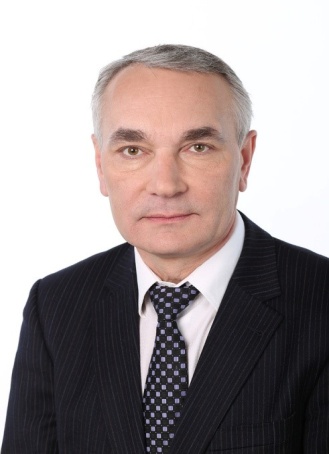 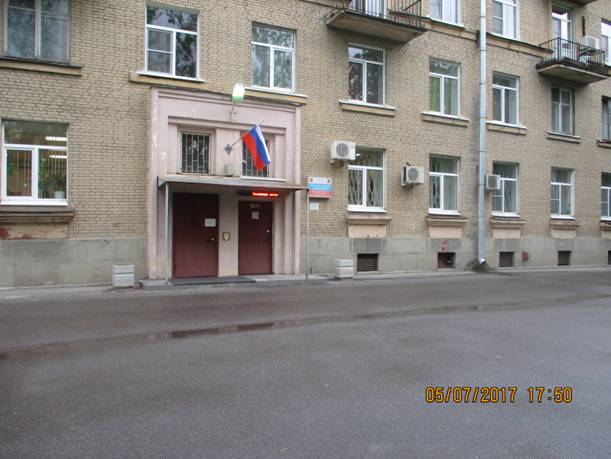 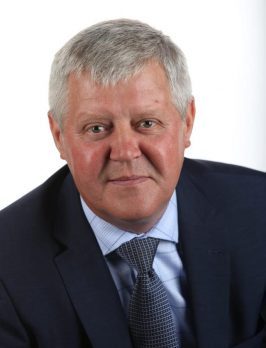 20
Внутригородское муниципальное образование Санкт-Петербурга муниципальный округ Обуховский
Церковь Троицы Живоначальной
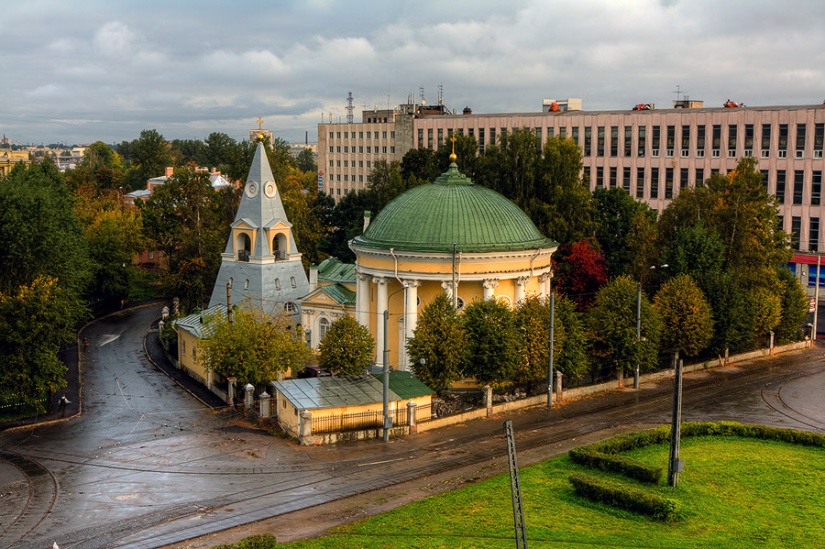 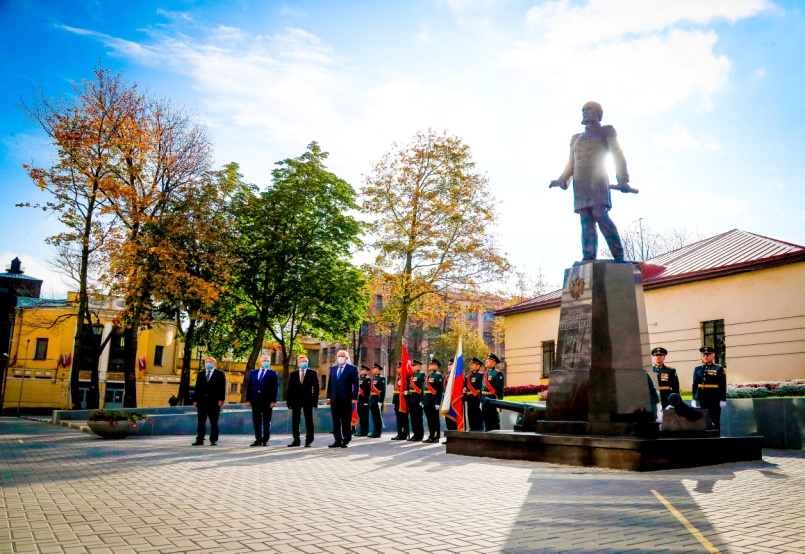 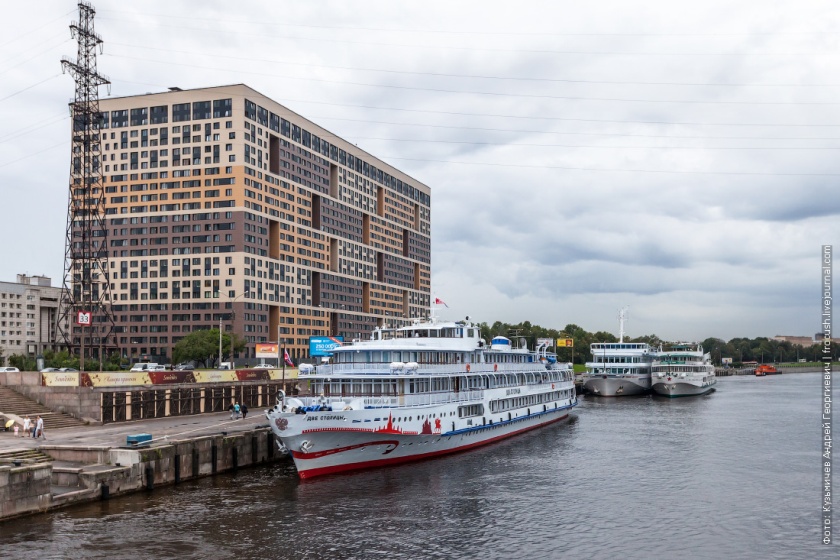 Парк Куракина Дача
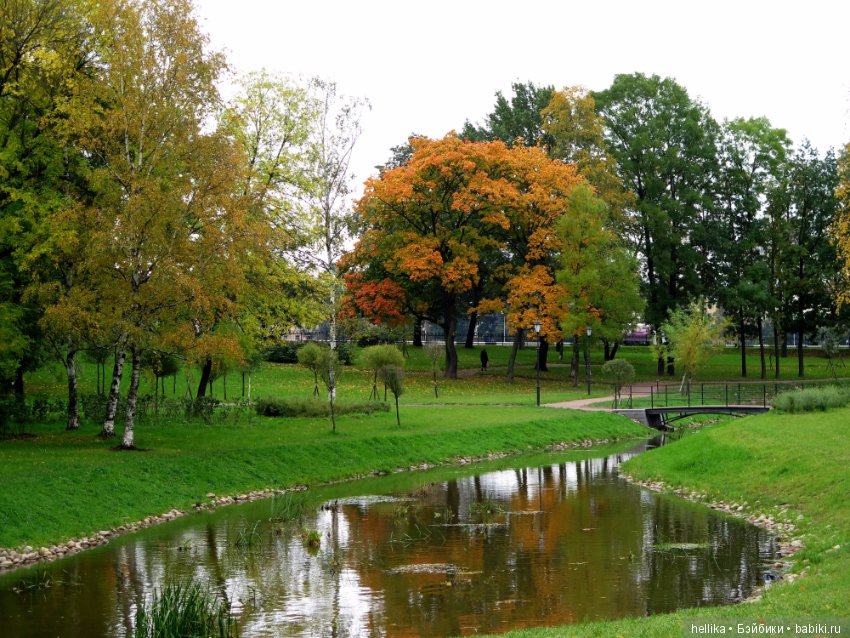 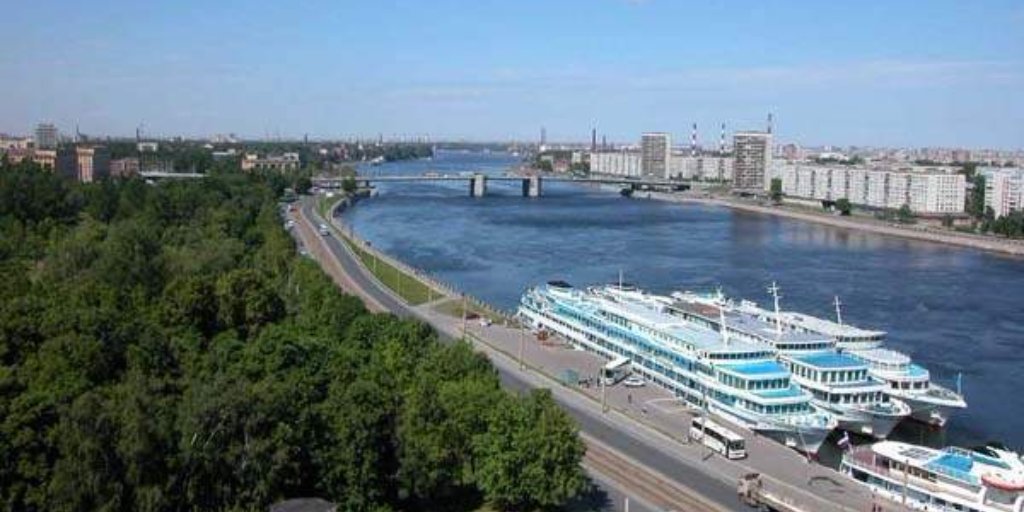 21